*
Lecture 17
MySQL
Tables and Relations 101
* Course logo spider web photograph from Morguefile openstock photograph by Gabor Karpati, Hungary.
Data - Tables
Table is, more or less, a flat database.
Contains “things”, objects.
One thing per row.
Columns store attributes.
Primary index unique for each row.
Relations kick in later 
How we relate tables to one another.
3/21/2018
Slide 2
CSU CS CT 310 - Web Development, ©Ross Beveridge & Jamie Ruiz
Exercise Some Commands
use
CREATE
INSERT
SELECT
UPDATE
DROP
3/21/2018
Slide 3
CSU CS CT 310 - Web Development, ©Ross Beveridge & Jamie Ruiz
Create Music Database
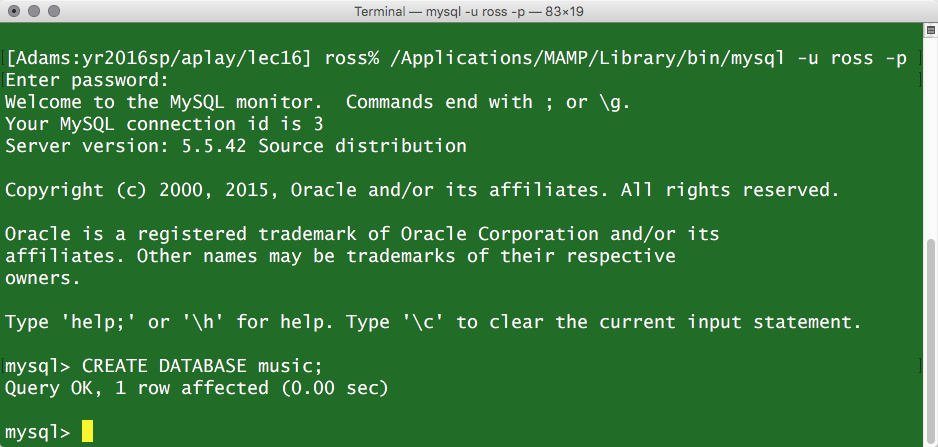 In general, new databases do not come and go often.
3/21/2018
Slide 4
CSU CS CT 310 - Web Development, ©Ross Beveridge & Jamie Ruiz
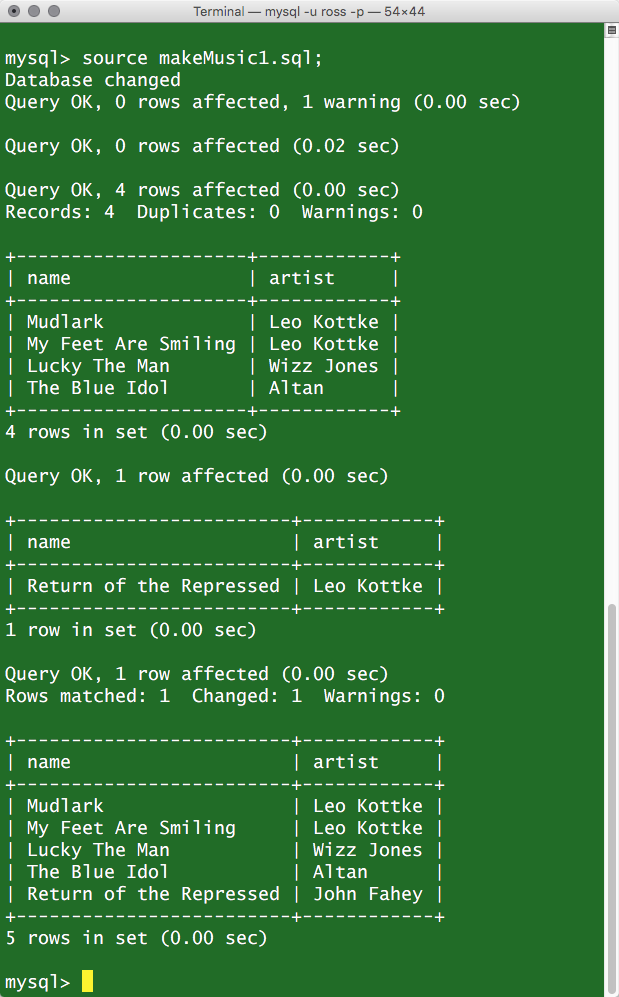 Example 1
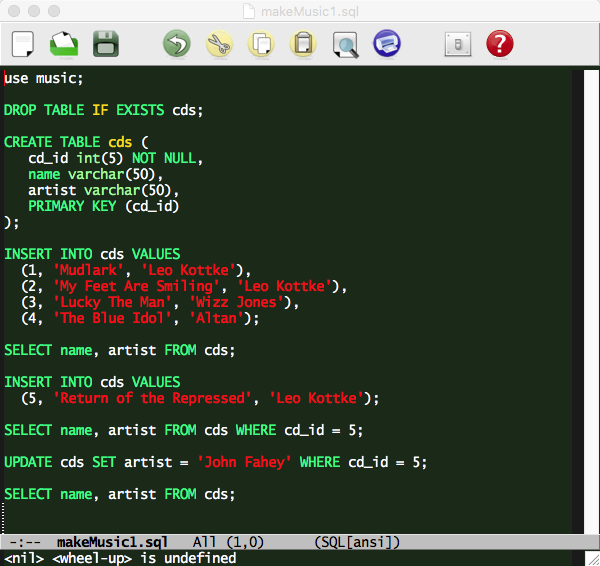 3/21/2018
Slide 5
CSU CS CT 310 - Web Development, ©Ross Beveridge & Jamie Ruiz
Where’s the Beef, ah … Data.
Data from tables is stored in files.
Case sensitivity comes from host OS.
In case it is not obvious.
NEVER MANIPULATE THESE FILES DIRECTLY.
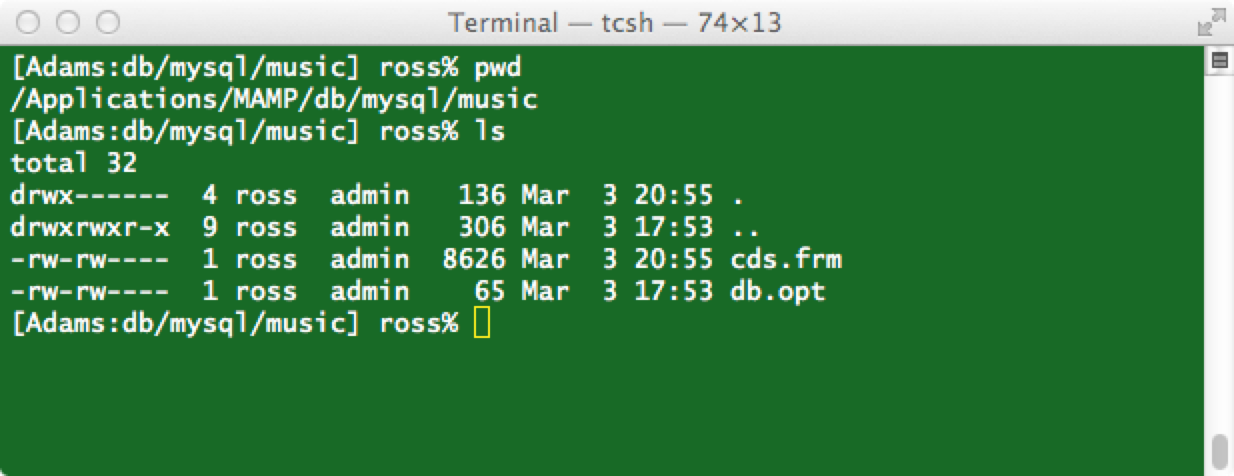 3/21/2018
CSU CS CT 310 - Web Development, ©Ross Beveridge & Jamie Ruiz
Lecture 18, Slide 6
Relations 101
Leo Kottke appears twice.
Leo Kottke
Wizz Jones
Altan
John Fahey
The Blue Idol
Mudlark
Lucky The Man
My Feet Are Smiling
Return of the Repressed
3/21/2018
Slide 7
CSU CS CT 310 - Web Development, ©Ross Beveridge & Jamie Ruiz
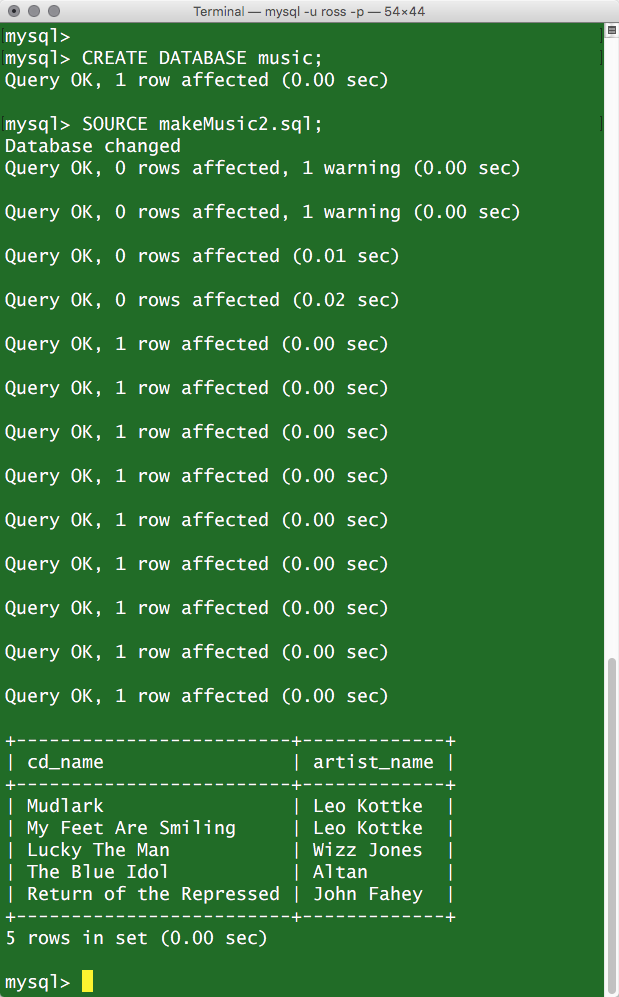 Example 2
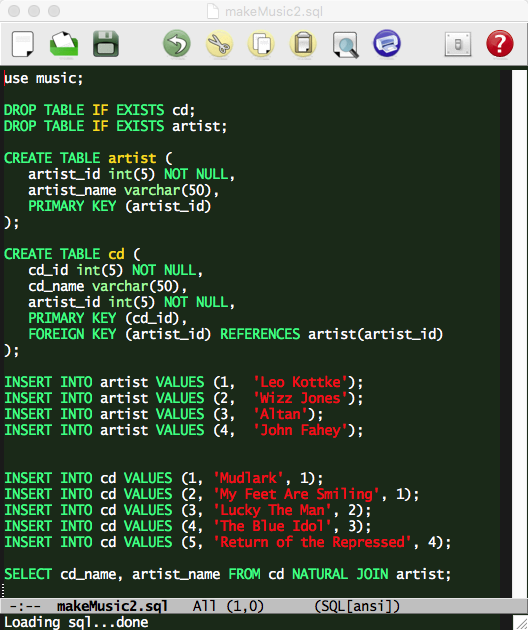 3/21/2018
Slide 8
CSU CS CT 310 - Web Development, ©Ross Beveridge & Jamie Ruiz
Keys: Primary and Foreign
Primary Key Unique!
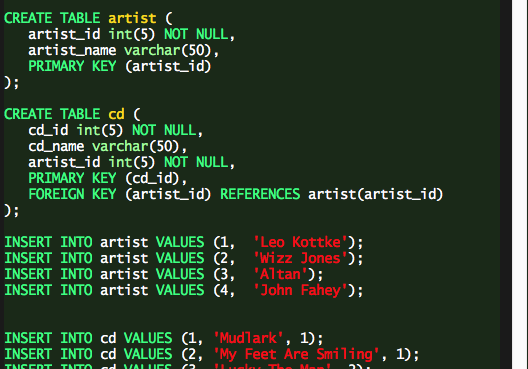 Establishes Relation:
Loosely speaking, a ‘pointer’ to the other object.
Two cds related to one artist.
3/21/2018
Slide 9
CSU CS CT 310 - Web Development, ©Ross Beveridge & Jamie Ruiz